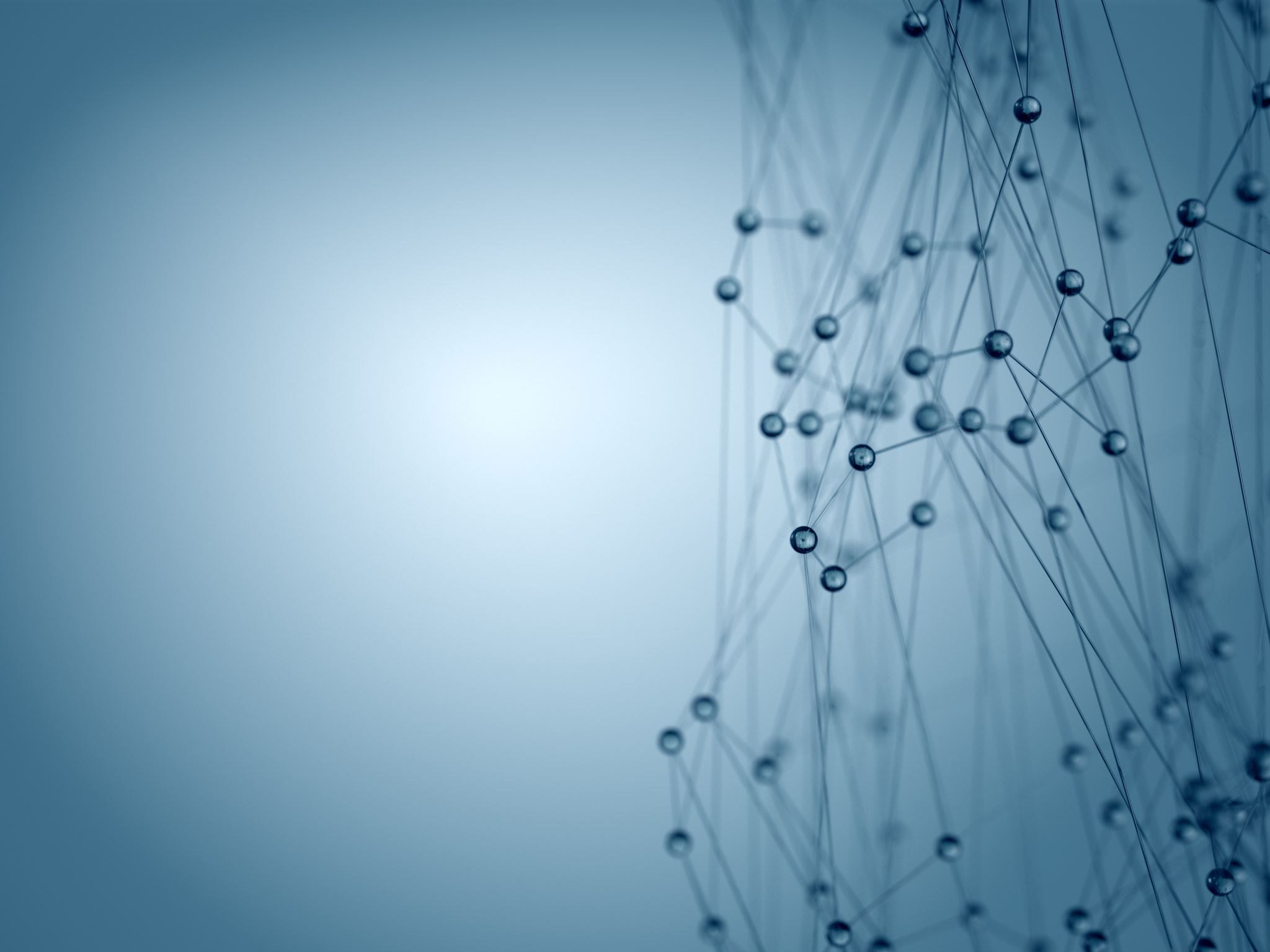 Heap sort(kupacrendezés)
Készítette: Stavniczki Balázs
Kezdő tömb
Kupaccá alakítás
8
1.
11
9
3.
2.
4
32
12
3
4.
6.
7.
5.
7
6
23
8.
10.
9.
BuildMaxHeap (süllyesztések)
8
8
1.
1.
11
11
9
9
3.
3.
2.
2.
1.
6
4
32
32
12
12
3
3
4.
4.
6.
6.
7.
7.
5.
5.
7
7
4
6
23
23
8.
8.
10.
10.
9.
9.
BuildMaxHeap (süllyesztések)
8
8
1.
1.
11
11
9
9
3.
3.
2.
2.
2.
6
6
32
32
12
12
23
3
4.
4.
6.
6.
7.
7.
5.
5.
7
7
4
4
3
23
8.
8.
10.
10.
9.
9.
BuildMaxHeap (süllyesztések)
3.
8
8
1.
1.
11
11
9
32
3.
3.
2.
2.
6
6
32
12
12
23
23
9
4.
4.
6.
6.
7.
7.
5.
5.
7
7
4
4
3
3
8.
8.
10.
10.
9.
9.
BuildMaxHeap (süllyesztések)
4.
8
8
1.
1.
11
32
32
23
3.
3.
2.
2.
6
6
12
12
23
11
9
9
4.
4.
6.
6.
7.
7.
5.
5.
7
7
4
4
3
3
8.
8.
10.
10.
9.
9.
BuildMaxHeap (süllyesztések)
5.
32
8
1.
1.
32
12
23
23
3.
3.
2.
2.
6
6
12
11
11
9
9
8
4.
4.
6.
6.
7.
7.
5.
5.
7
7
4
4
3
3
8.
8.
10.
10.
9.
9.
Rendezés
4
32
23
1.
1.
1.
12
12
12
23
23
11
3.
3.
3.
2.
2.
2.
7
6
6
6
11
11
9
9
9
8
8
8
4.
4.
4.
6.
6.
6.
7.
7.
7.
5.
5.
5.
7
7
4
4
32
32
3
3
3
8.
8.
8.
10.
10.
10.
9.
9.
9.
Rendezés
12
3
23
1.
1.
1.
12
12
11
11
11
9
3.
3.
3.
2.
2.
2.
7
7
7
6
6
6
9
9
3
8
8
8
4.
4.
4.
6.
6.
6.
7.
7.
7.
5.
5.
5.
4
4
4
32
32
32
3
23
23
8.
8.
8.
10.
10.
10.
9.
9.
9.
Rendezés
12
11
4
1.
1.
1.
11
11
9
9
9
7
3.
3.
3.
2.
2.
2.
7
7
4
6
6
6
3
3
3
8
8
8
4.
4.
4.
6.
6.
6.
7.
7.
7.
5.
5.
5.
4
32
32
32
12
12
23
23
23
8.
8.
8.
10.
10.
10.
9.
9.
9.
Rendezés
11
8
9
1.
1.
1.
9
9
8
7
7
7
3.
3.
3.
2.
2.
2.
4
4
4
6
6
6
3
3
3
11
11
8
4.
4.
4.
6.
6.
6.
7.
7.
7.
5.
5.
5.
32
32
32
12
12
12
23
23
23
8.
8.
8.
10.
10.
10.
9.
9.
9.
Rendezés
9
3
8
1.
1.
1.
8
8
3
7
7
7
3.
3.
3.
2.
2.
2.
4
4
4
6
6
6
3
9
9
11
11
11
4.
4.
4.
6.
6.
6.
7.
7.
7.
5.
5.
5.
32
32
32
12
12
12
23
23
23
8.
8.
8.
10.
10.
10.
9.
9.
9.
Rendezés
8
6
7
1.
1.
1.
3
3
3
7
7
6
3.
3.
3.
2.
2.
2.
4
4
4
6
8
8
9
9
9
11
11
11
4.
4.
4.
6.
6.
6.
7.
7.
7.
5.
5.
5.
32
32
32
12
12
12
23
23
23
8.
8.
8.
10.
10.
10.
9.
9.
9.
Rendezés
7
4
6
1.
1.
1.
3
3
3
6
6
4
3.
3.
3.
2.
2.
2.
4
7
7
8
8
8
9
9
9
11
11
11
4.
4.
4.
6.
6.
6.
7.
7.
7.
5.
5.
5.
32
32
32
12
12
12
23
23
23
8.
8.
8.
10.
10.
10.
9.
9.
9.
Rendezés
6
3
4
1.
1.
1.
3
6
6
4
4
3
3.
3.
3.
2.
2.
2.
7
7
7
8
8
8
9
9
9
11
11
11
4.
4.
4.
6.
6.
6.
7.
7.
7.
5.
5.
5.
32
32
32
12
12
12
23
23
23
8.
8.
8.
10.
10.
10.
9.
9.
9.
Rendezés
4
3
3
1.
1.
1.
6
6
6
3
4
4
3.
3.
3.
2.
2.
2.
7
7
7
8
8
8
9
9
9
11
11
11
4.
4.
4.
6.
6.
6.
7.
7.
7.
5.
5.
5.
32
32
32
12
12
12
23
23
23
8.
8.
8.
10.
10.
10.
9.
9.
9.
A rendezett tömb
8
3
1.
1.
11
9
6
4
3.
3.
2.
2.
7
8
4
32
12
3
9
11
4.
4.
6.
6.
7.
7.
5.
5.
7
32
6
12
23
23
8.
8.
10.
10.
9.
9.
Köszi a figyelmet, sok sikert a ZH-hoz!